Angular Velocity
Rotational Motion
When all points in a body move in circles
Can be described in terms of angular velocity and angular acceleration
θ is measured in radians
x
r
θ
Radian (rad)
Angle swept out when the length of the arc (x) is equal to the radius (r)
 θ = x/r
Radians can be related to degrees                  
1 rad = 57.3º
Example
A bird can distinguish objects that are within an area swept out by an angle of 3 x 10-4 radians.  A) how many degrees is this?   B) How big of an object can be seen when he is flying at an elevation of 100m?
Angular Velocity (ω)
Change in θ over time
 ω = Δθ/ t
Unit is rad/s
All points in the object rotate with the same angular velocity since any point moves through the same angle in the same time
Angular to Linear Velocity
Linear velocity (v) is the velocity tangent to the curve
Linear velocity will depend on how far away from the center of the circle you are since at a larger r, the linear distance x will be greater
  v = ωr
Example
A rotating carousel has one child sitting on a horse near the outer edge and another child on a lion halfway out from the center  A) which child has the greater angular speed?  B) which child has the greater linear speed?
Angular Acceleration (α)
Change in angular velocity over time

 α = Δω/t = 

Units – rad/s2
Tangential Acceleration
Linear acceleration tangent to curve
 atan = Δv/ t
 v = ωr
atan =  ωr/t
 α = ω/t
 atan = αr
Centripetal Acceleration
ar = v2/ r = (ωr)2/ r =  ω2r

Centripetal acceleration is greater the farther you are from the axis of rotation
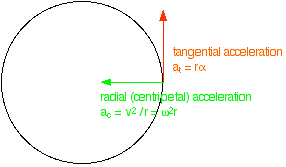 Total Acceleration
Sum of tangential and centripetal accelerations
 Since centripetal and tangential acceleration are perpendicular to each other, it is a vector total for a right triangle

	atot =
Example
A carousel is initially at rest. At t =  0 it is given a constant angular acceleration α = 0.060 rad/s2 for a total of 8.0 s. At 8.0 s, determine   a) the angular velocity and b) the linear velocity of a child 2.5m from the center  c) tangential acceleration  d) centripetal acceleration and d) total acceleration
Frequency
Revolutions per second
Period (T) – time for one revolution
 T = 1/f
 v = ωr
 v = 2r/T = 2rf
ω = 2πf
Example
What is the linear and angular speed of a child seated 1.2 m from the center of a steadily rotating merry-go-round that makes one revolution in 4.0 s?
Example
What is the frequency and period of a carousel when rotating at an angular velocity of 0.48 rad/s?